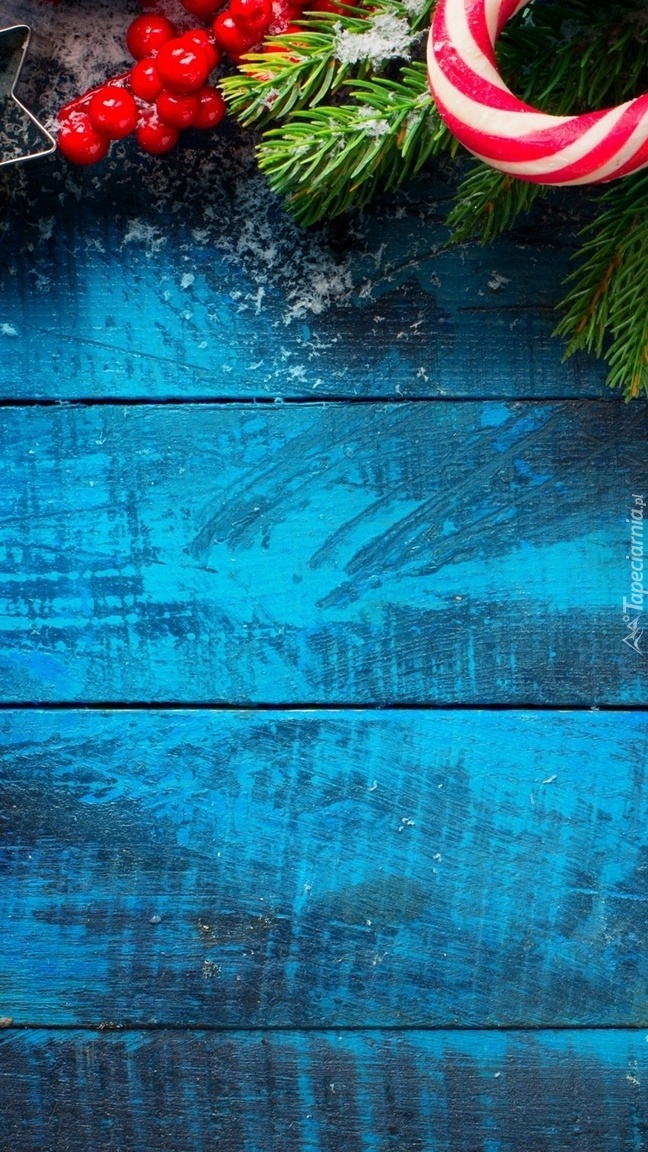 OZDOBA BOŻONARODZENIOWA  W  KLASACH I-III
Agata  Langowska klasa 1
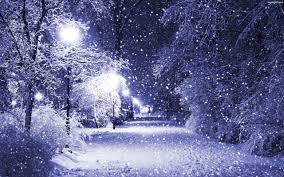 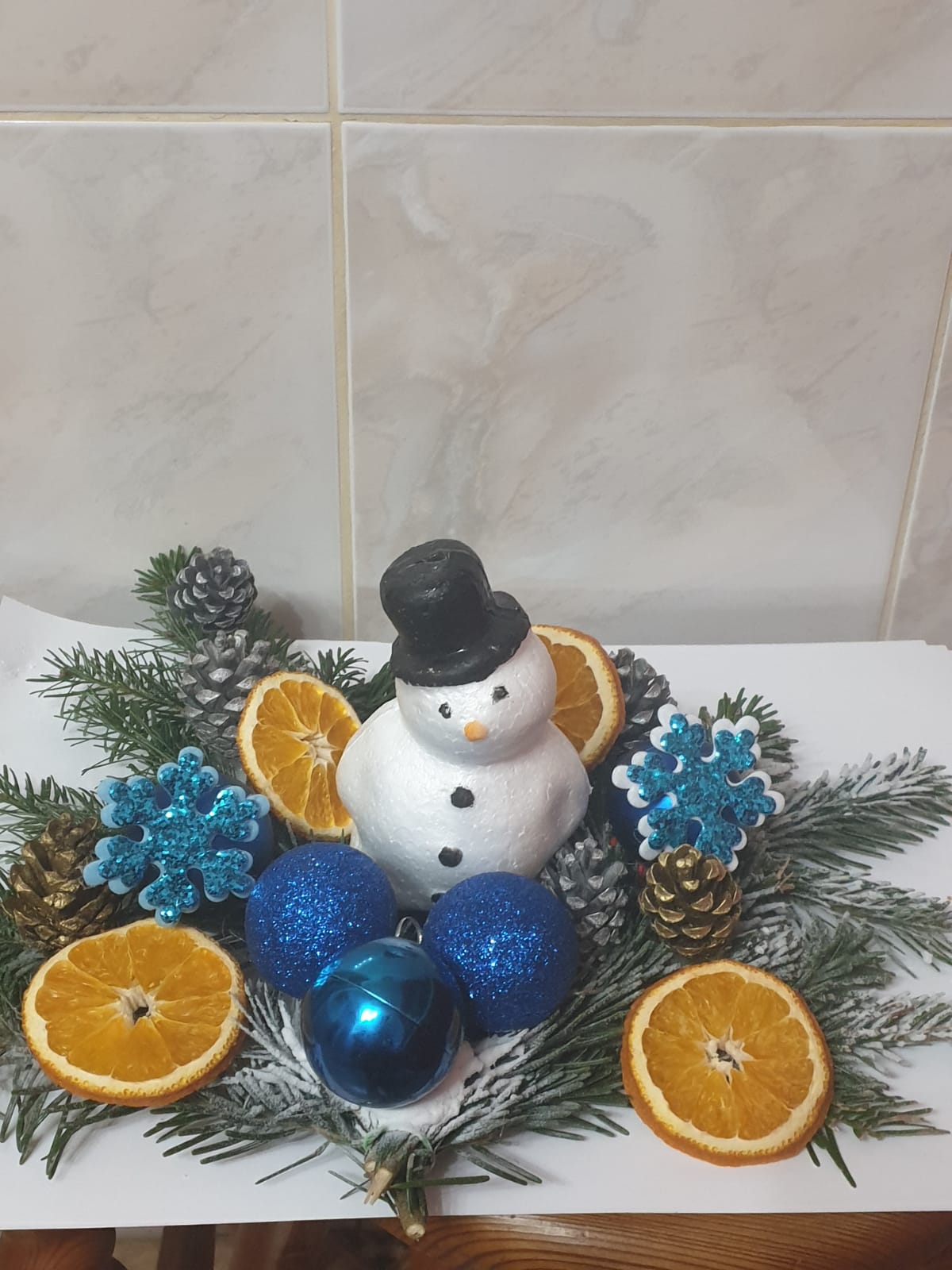 Michał Richert klasa 1
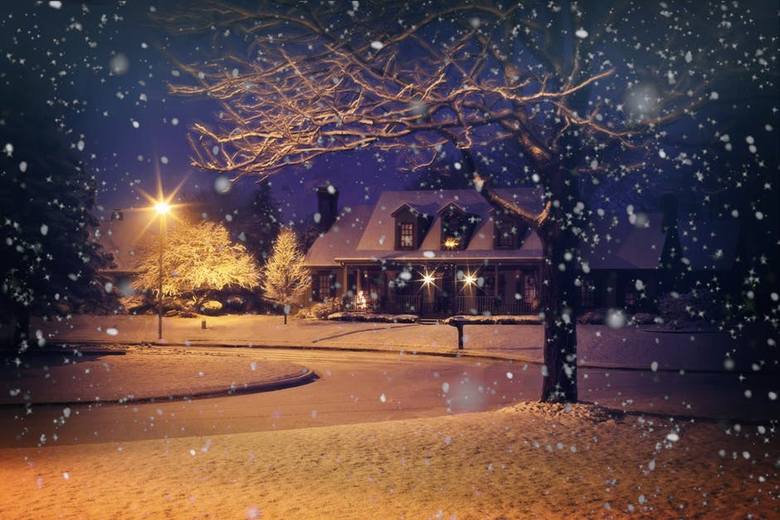 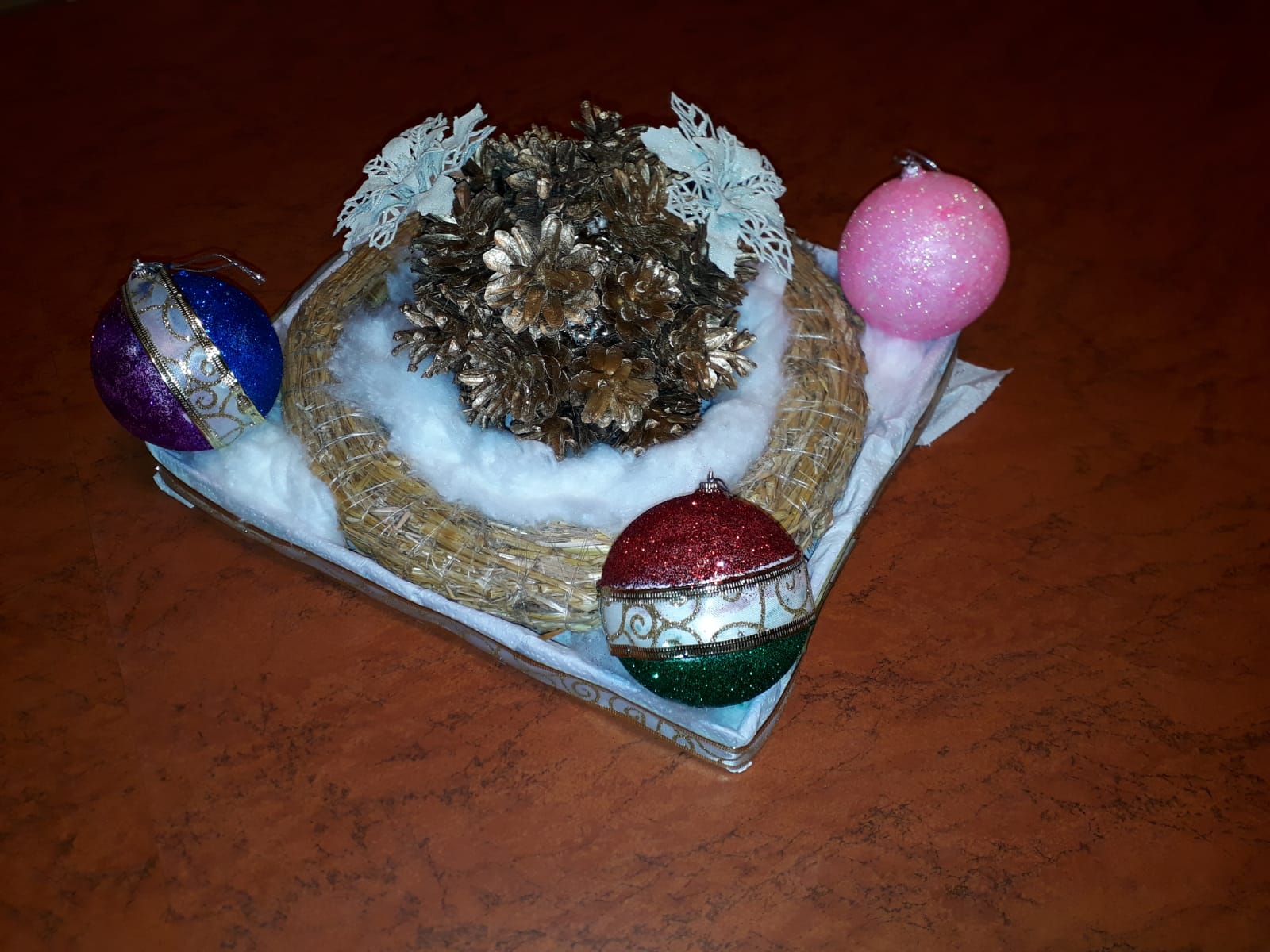 Szymon Kobus klasa 1
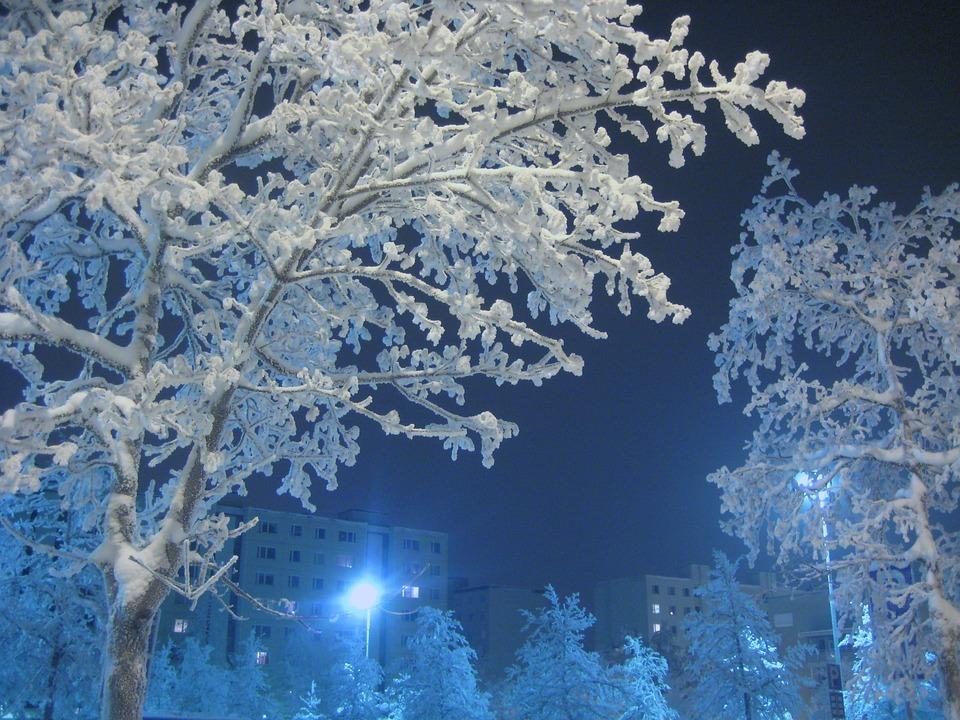 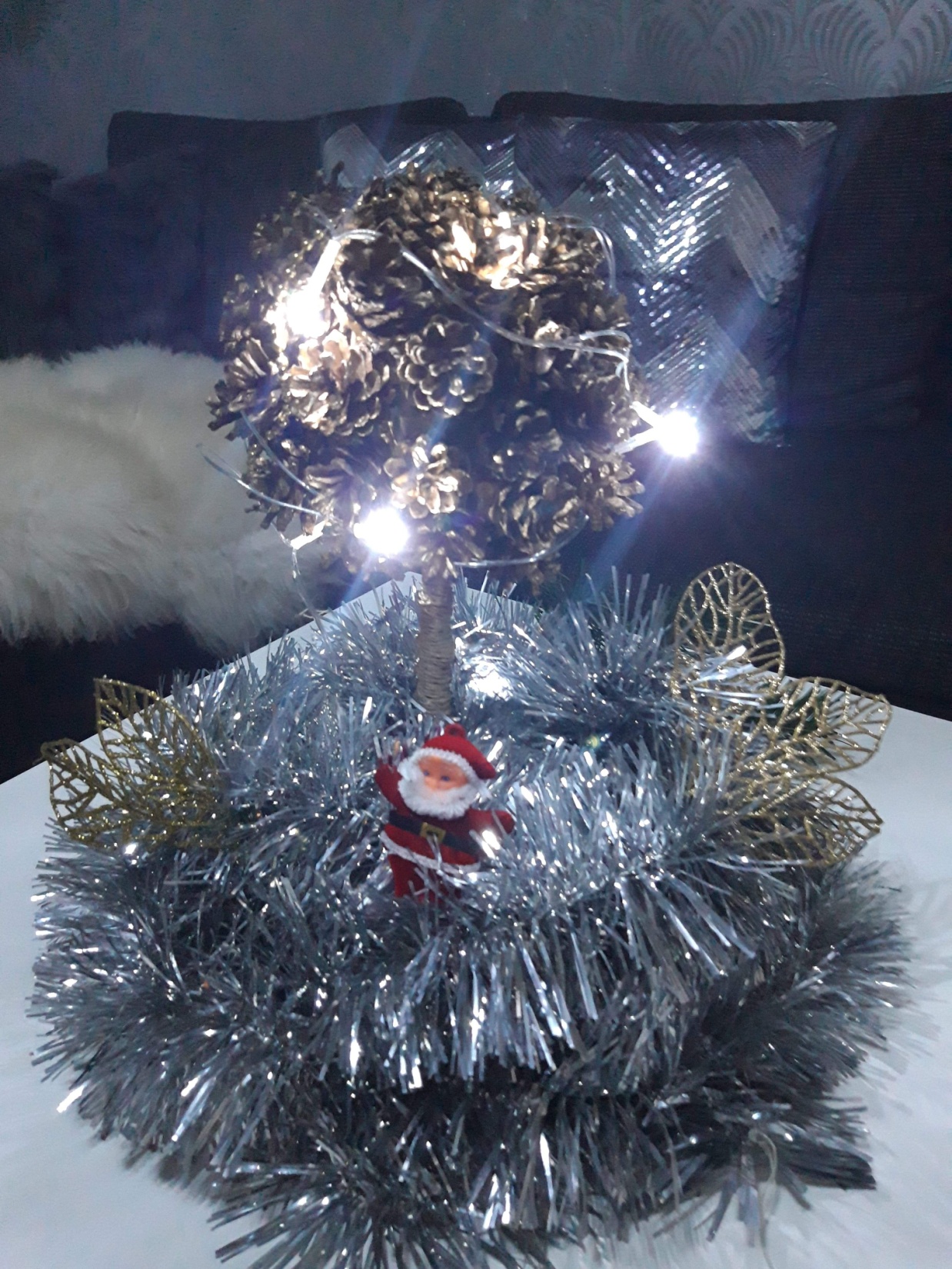 Oliwia Gałkowska klasa 1
Magdalena Grzonka klasa 1
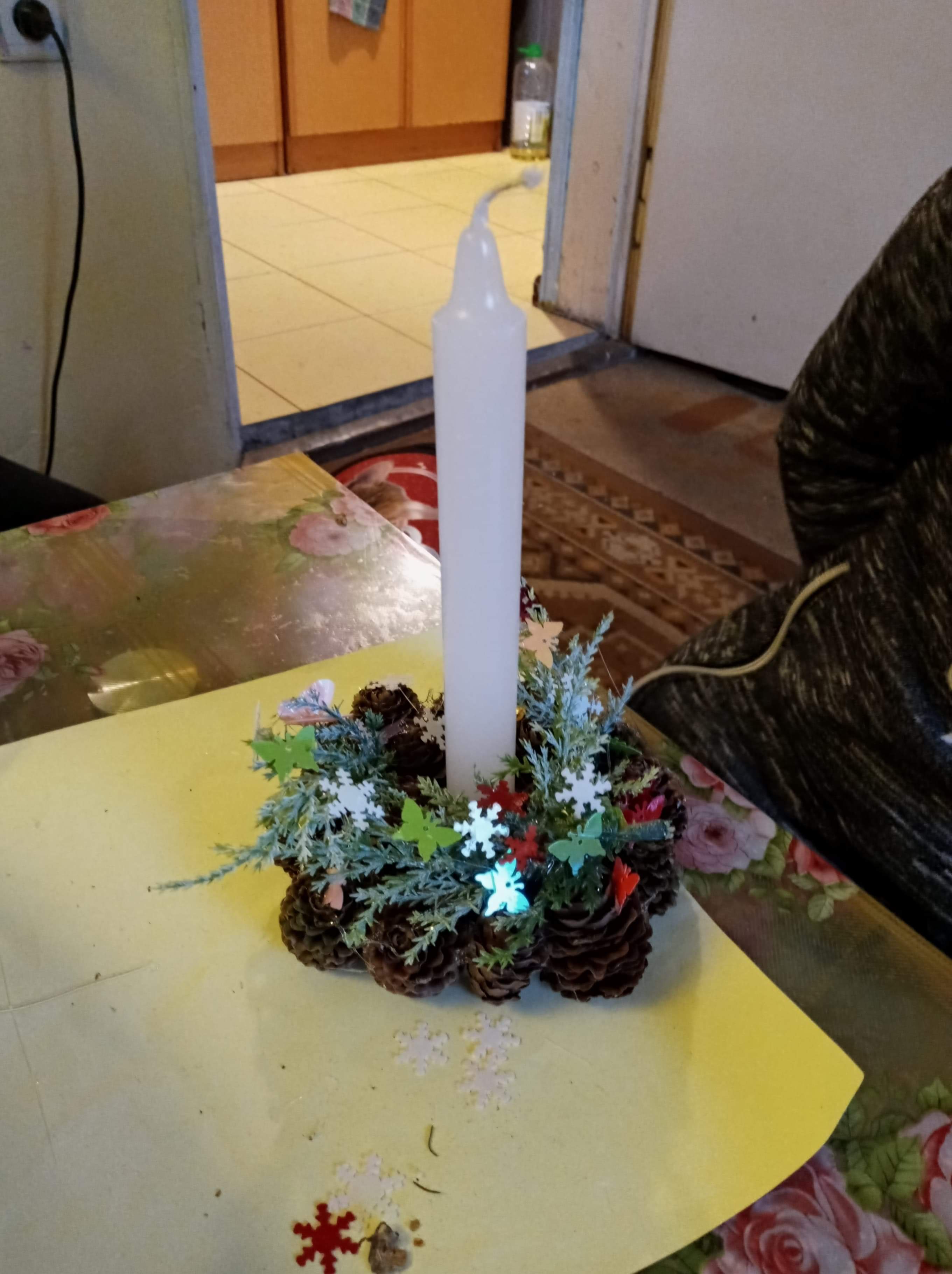 Wiktor Błędzkiklasa 1
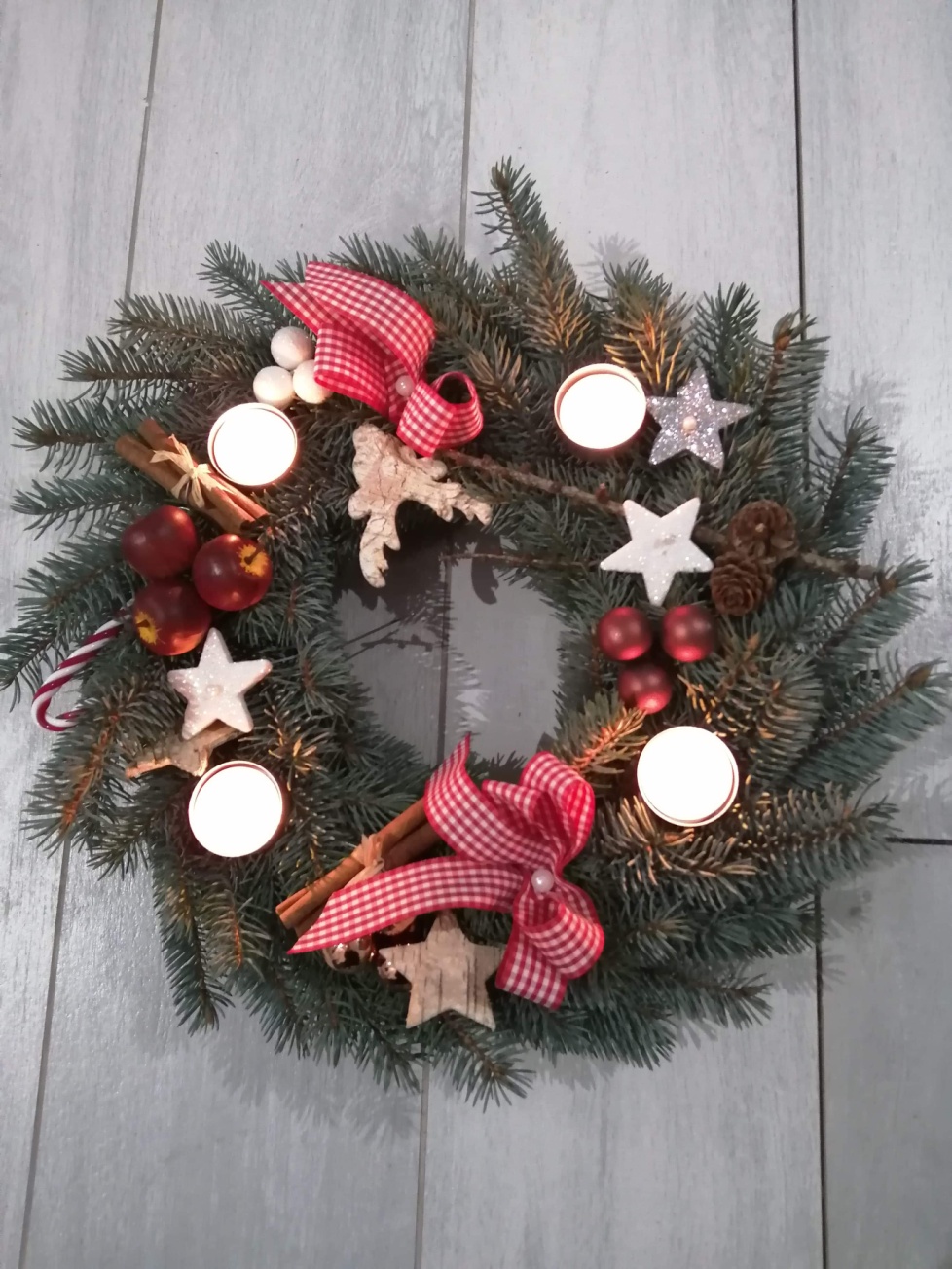 Dominika Lanzer klasa 2
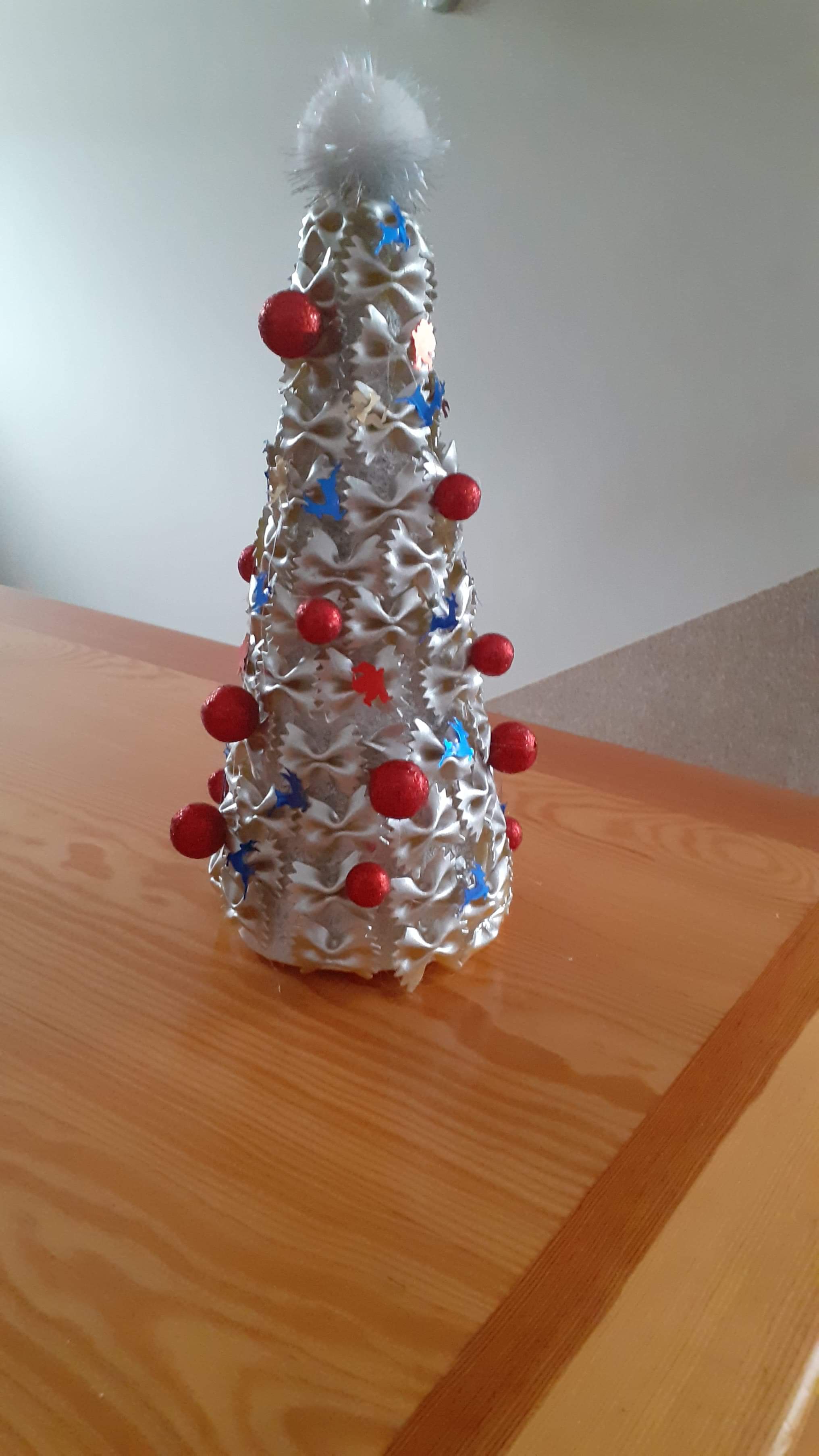 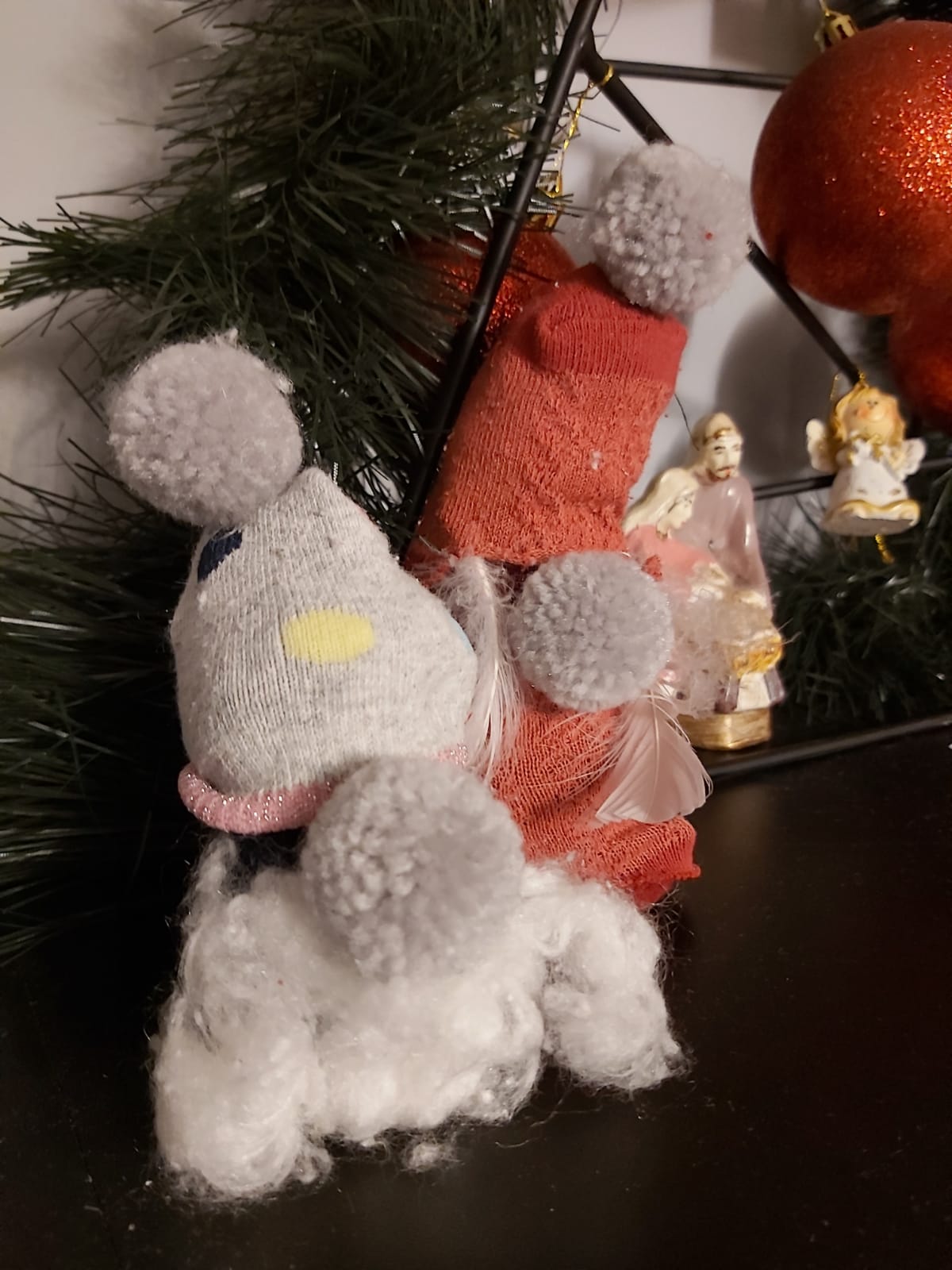 Alicja Otlewska klasa 2
Zuzanna Kreja   klasa 3
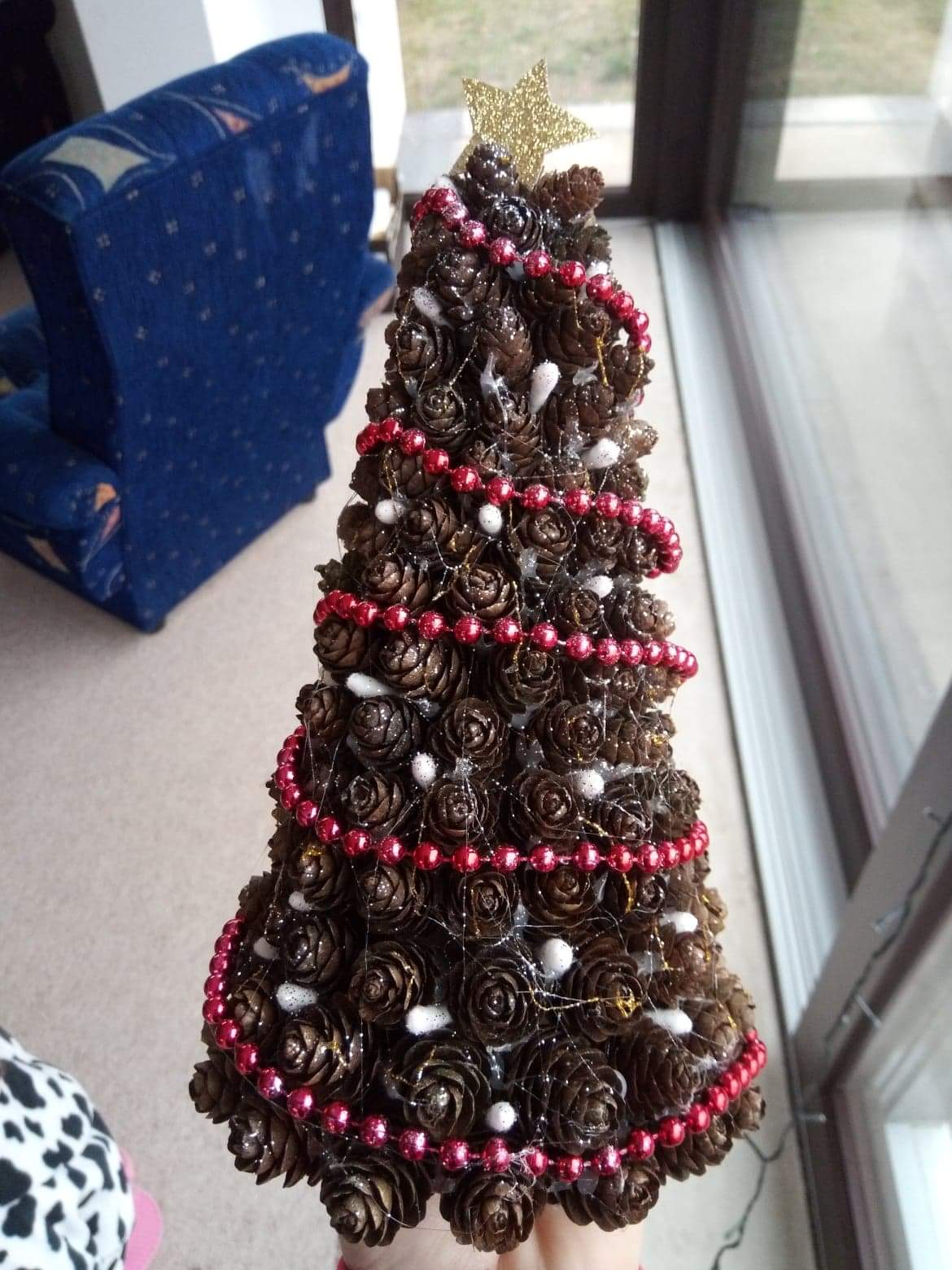 Samanta Smoleńska klasa 3
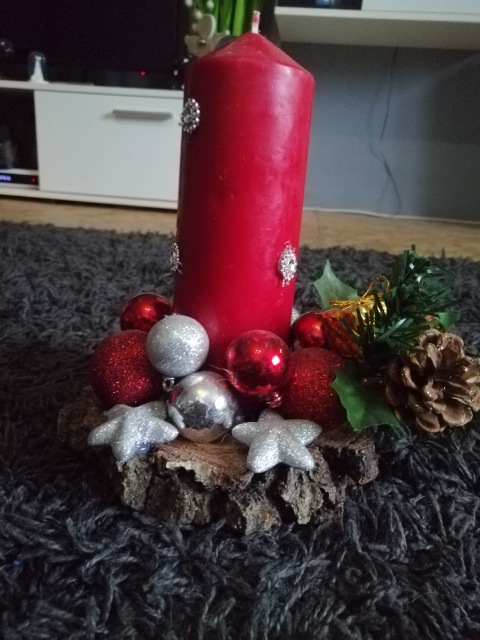 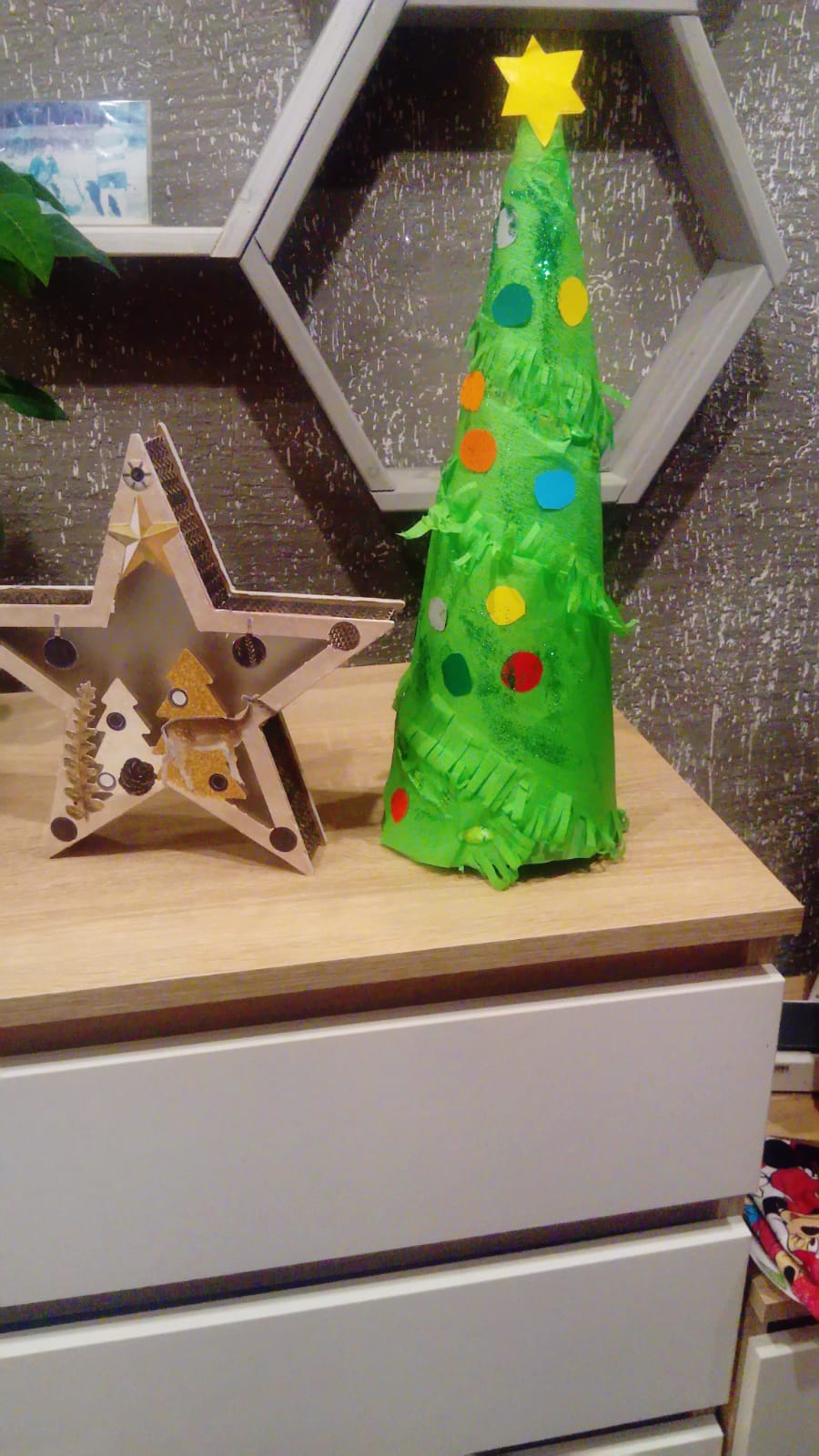 Nikodem Feisterklasa 3
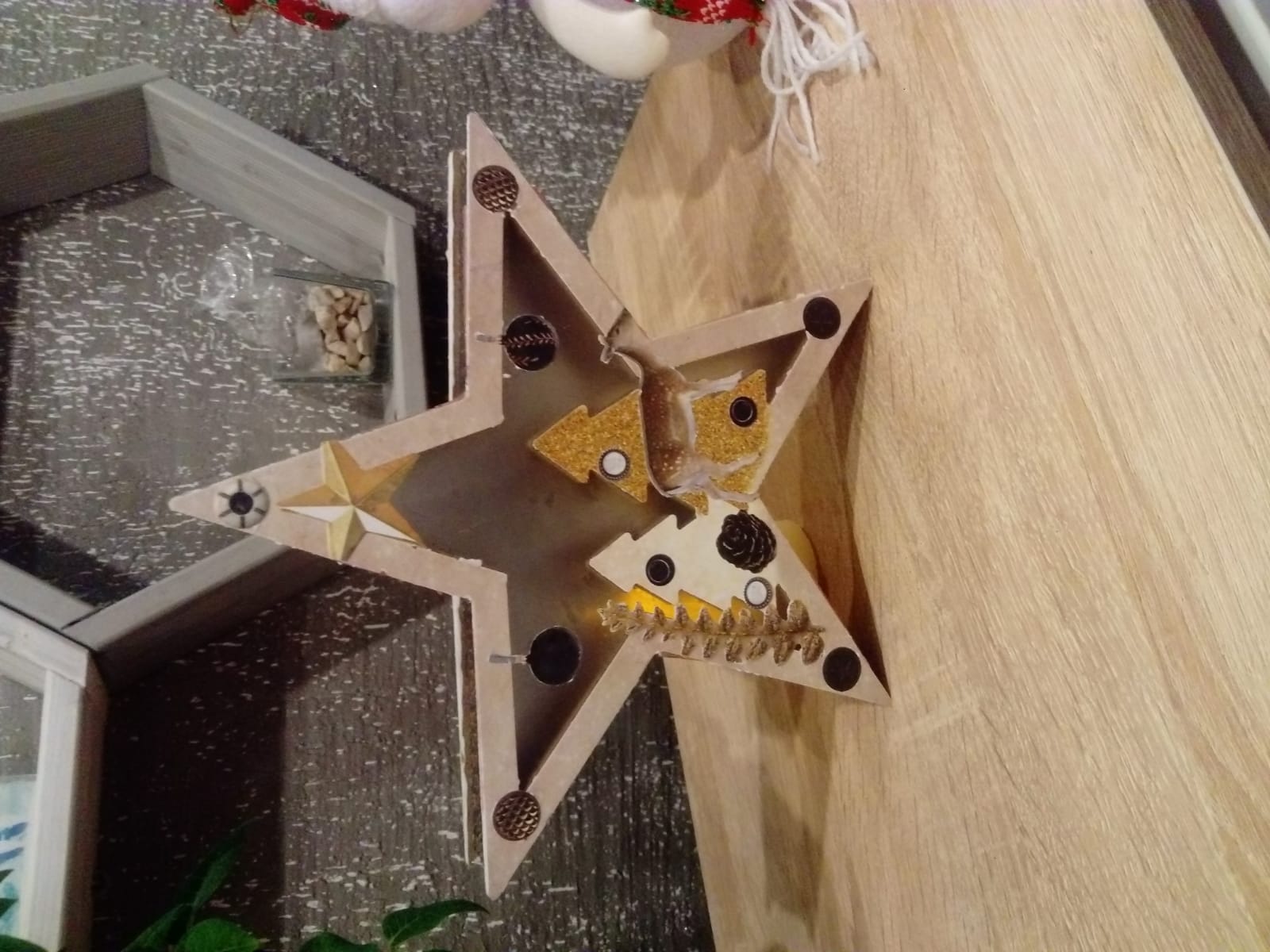 Samorząd Uczniowski gratuluje ciekawych pomysłów wszystkim uczestnikom konkursu
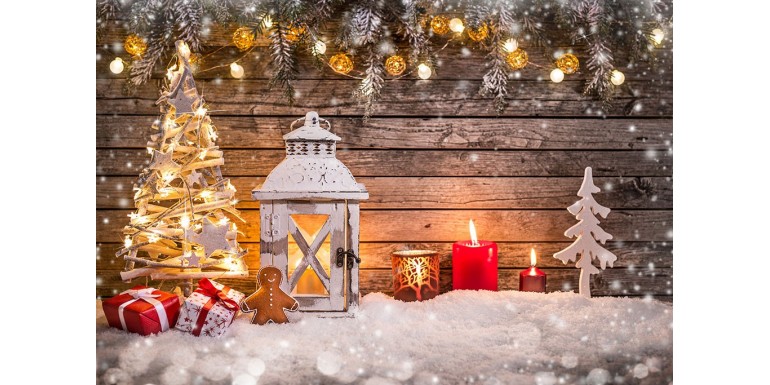 Laureaci konkursu
1 miejsca ex aequo: Dominika Lanzer i Zuzanna Kreja

2 miejsca ex aequo: Wiktor Błędzki i Michał Richert

3 miejsca ex aequo: Alicja Oltewska i Nikodem Feister